Конкурентные преимущества облицовочной плитки RŐBEN.
Большой, регулярно пополняемый ассортимент плитки: разные цвета, фактуры, сорта с «игрой цвета». Доступны несколько оригинальных коллекций;
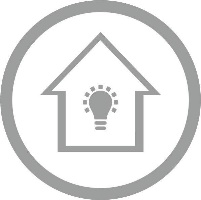 Творческое разнообразие для работы архитекторов. На сайте доступны примеры готовых объектов и замкнутые фактуры в высоком качестве для внедрения в проекты;
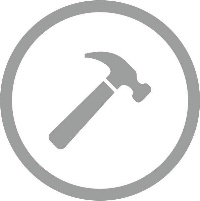 Наивысший уровень адгезии ангоба среди конкурентов благодаря технологии производства;

Минимальная подверженность ангоба к механическим и ударным нагрузкам;
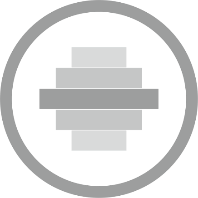 Насыщенные и яркие цвета по отношению к конкурентам;
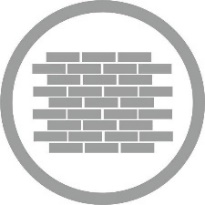 Плитка в комплексе с затиркой и угловыми элементами позволяет добиться полной имитации массивной кирпичной кладки.
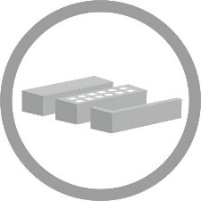 Для сложных архитектурных фасадов доступно большое количество сортов одновременно изготавливаемых в виде плитки, пустотелого и полнотелого кирпича; угловая плитка изготавливается исключительно отпилом от кирпича.
Конкурентные преимущества облицовочной плитки RŐBEN.
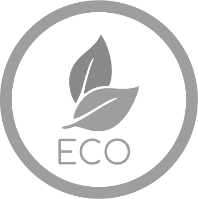 100%  экологичная натуральная керамика: исключаются высолы из изделия и выцветание.
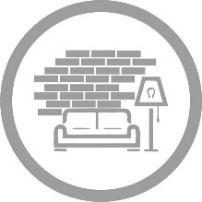 Клинкерная плитка и плитка под кирпич ручной формовки отлично подходят  для оформления внутренних интерьеров.
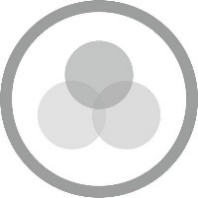 Постоянство цветов от партии к партии;
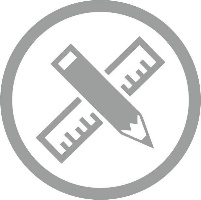 Идеальная геометрия обеспечивается качеством производства и компьютерным контролем каждого изделия;
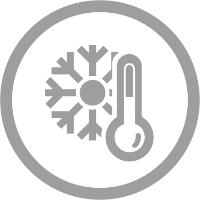 Высокая плотность клинкерной плитки ROBEN обеспечивает наилучшие показатели прочности, 
водопоглощения и морозостойкости, значительно минимизирует разницу в размерах;
Конкурентные преимущества бренда RŐBEN.
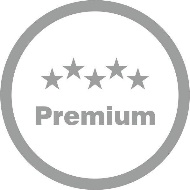 Статус марки ROBEN соответствует премиальному качеству изделий. Многолетний опыт успешного производства говорит о надежности сотрудничества.
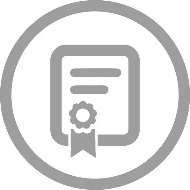 Сертифицированный в России облицовочный кирпич.
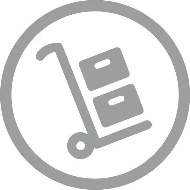 Постоянно действующая складская программа по наиболее популярным сортам кирпича
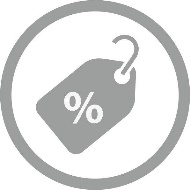 Доступные розничные цены и выгодные условия для официальных дилеров Специальные отпускные цены для крупных проектов